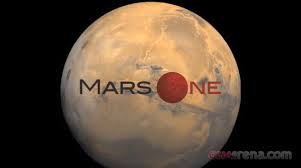 Será que vai?
Karin Talisin Targas
karin.targas@usp.br
Comparativo Terra – Marte
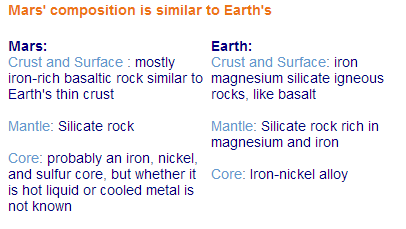 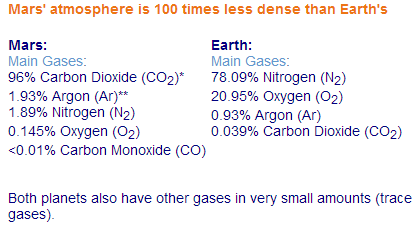 Mars One: Revisão
Qual o Objetivo do projeto?
Cronograma
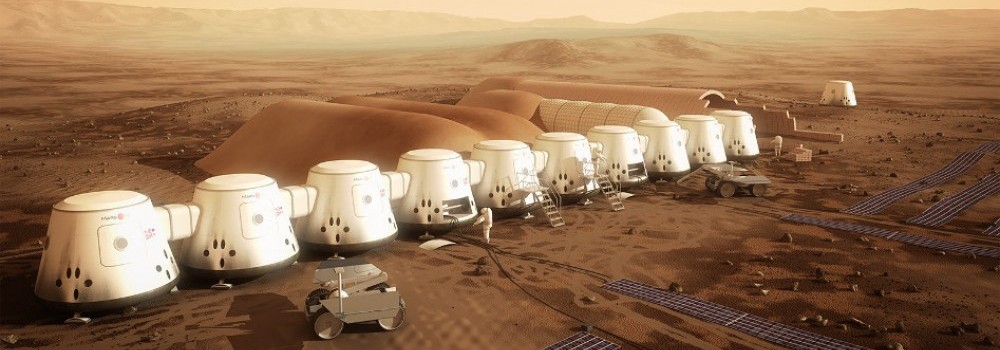 Mars One: Revisão
Como teoricamente funcionaria?
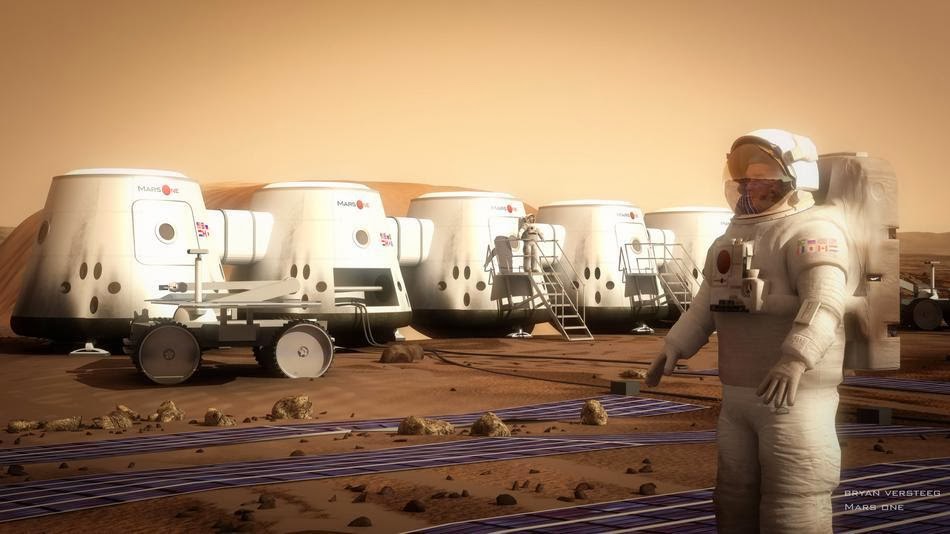 Mars One: Seleção dos Candidatos
Entrevista pelo Skype
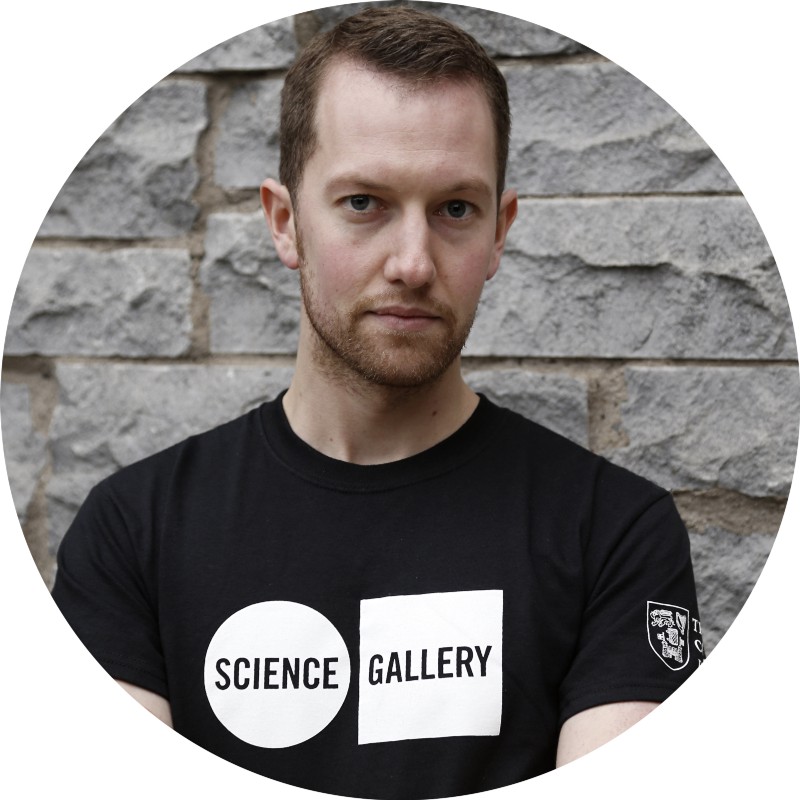 Dr. Joseph Roche, PhD em fiísica e astrofísica
Mars One: Análise feita pelo MIT
Problema alimentação
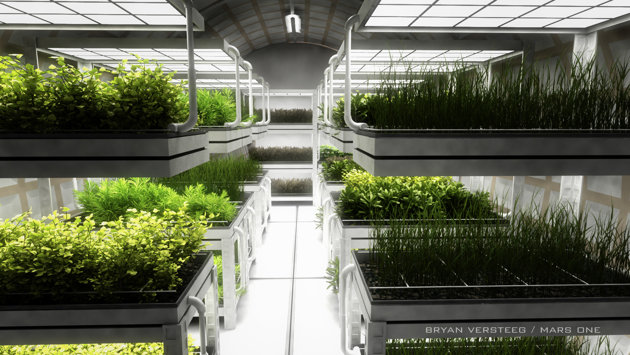 Mars One: Análise feita pelo MIT
Problema Oxigênio
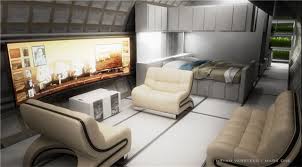 Mars One: Análise feita pelo MIT
Reposição de peças
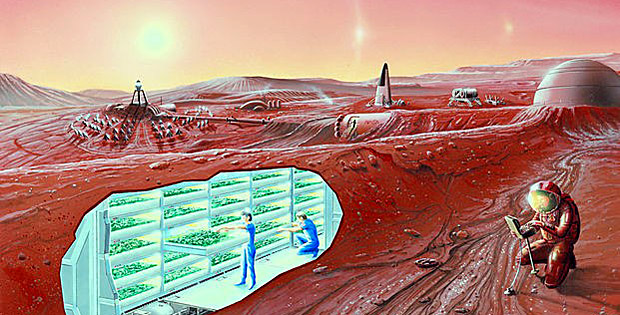 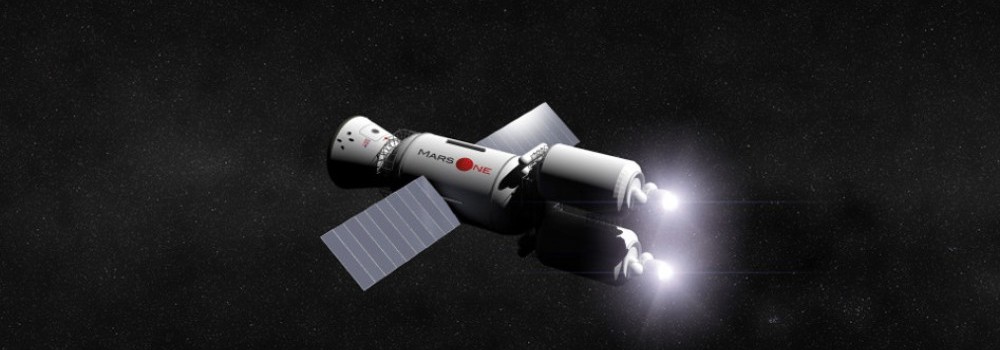 Obrigada!
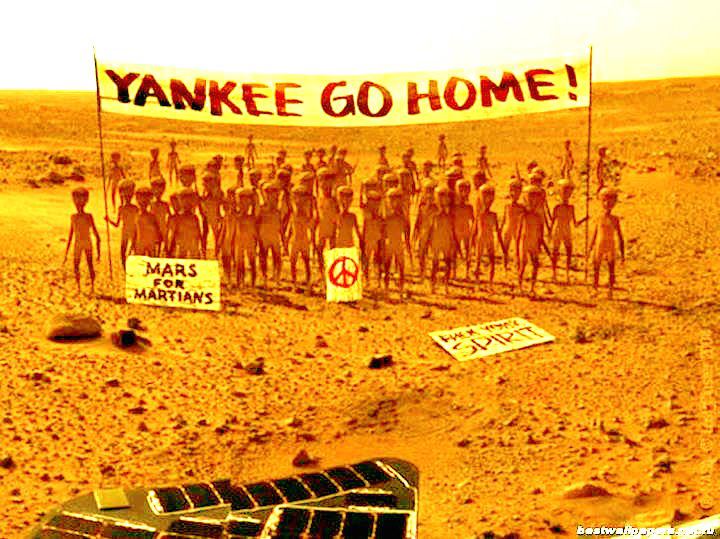 Referências:
http://web.mit.edu/sydneydo/Public/Mars%20One%20Feasibility%20Analysis%20IAC14.pdf
http://www.gizmag.com/mars-one-assessment-mit/34238/
http://seuhistory.com/node/131941
https://medium.com/matter/mars-one-insider-quits-dangerously-flawed-project-2dfef95217d3